Time Dependency: 
An Inconvenient Truth 

By Andrew J. Hyett, Ph.D.

20 years of monitoring rock displacement in mines
What is a borehole extensometer?
A borehole extensometer comprises  an array of rods terminated at “anchor points”  which measure the movement of those anchor points  RELATIVE to the instrumentation head.

The device can be used to  measure the axial components of borehole movements when it is cemented in a borehole
d_EXTO: The Guts
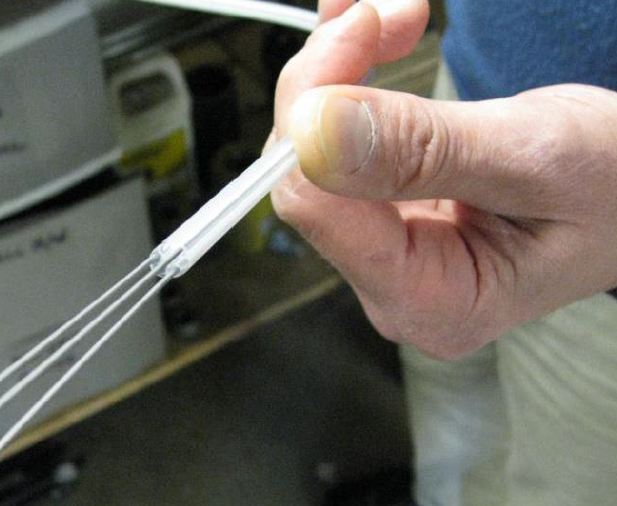 d_EXTO: Borehole Extensometer
Anchor Point
Head
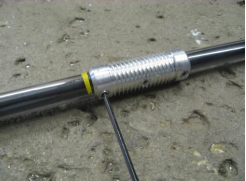 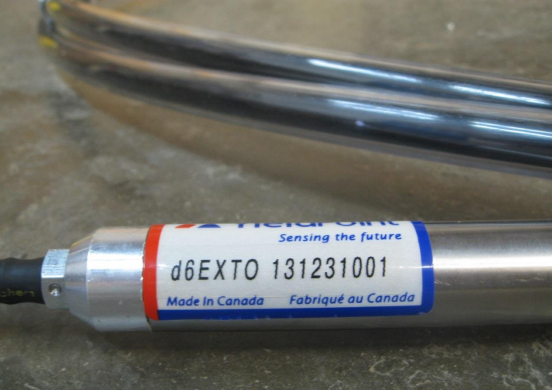 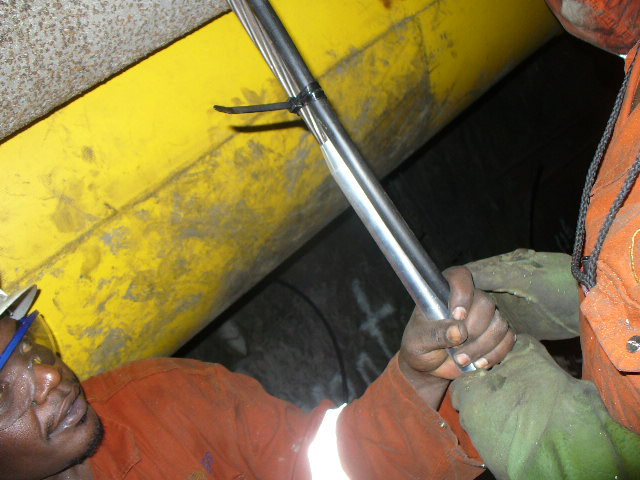 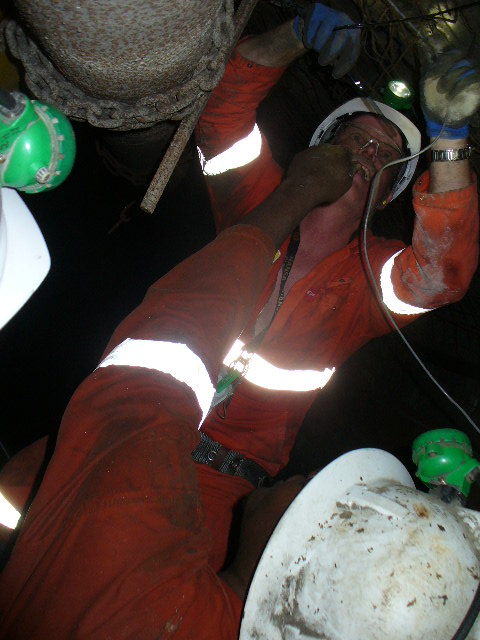 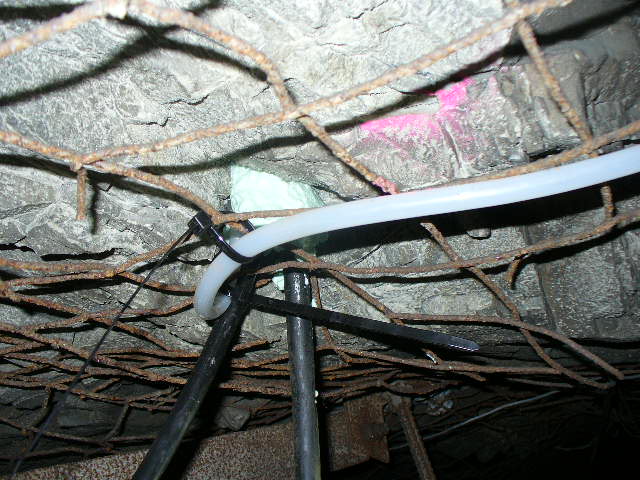 7800 Level Creighton Mine, Sudbury
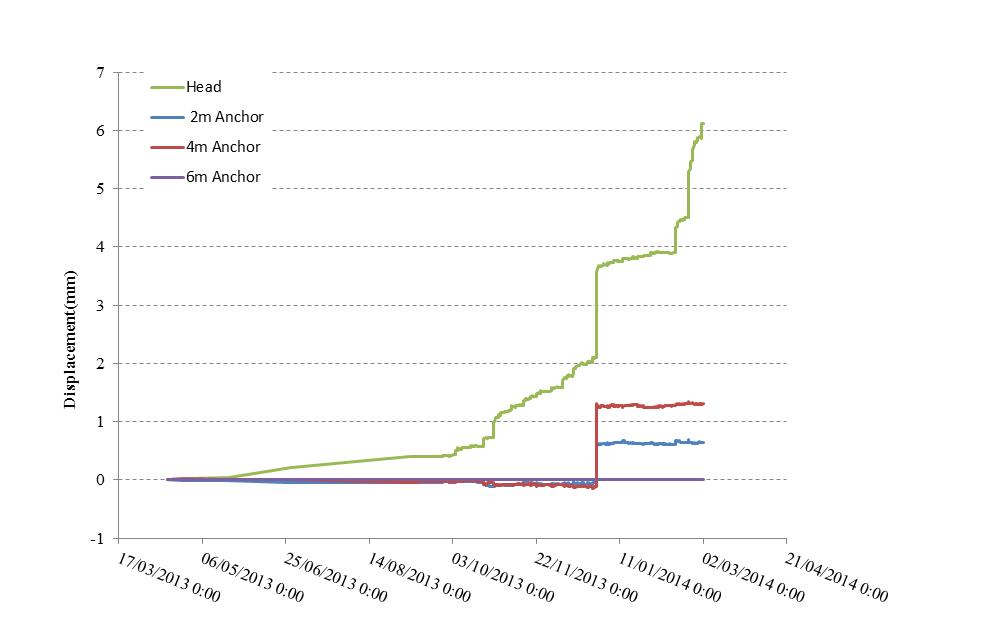 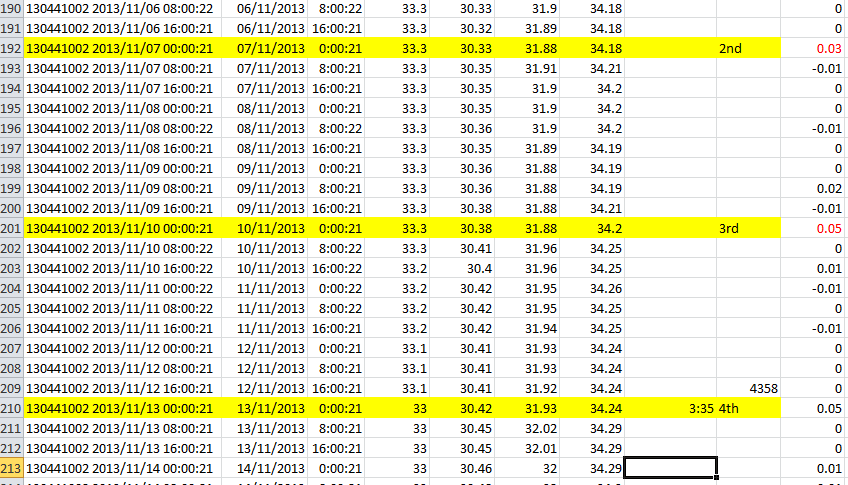 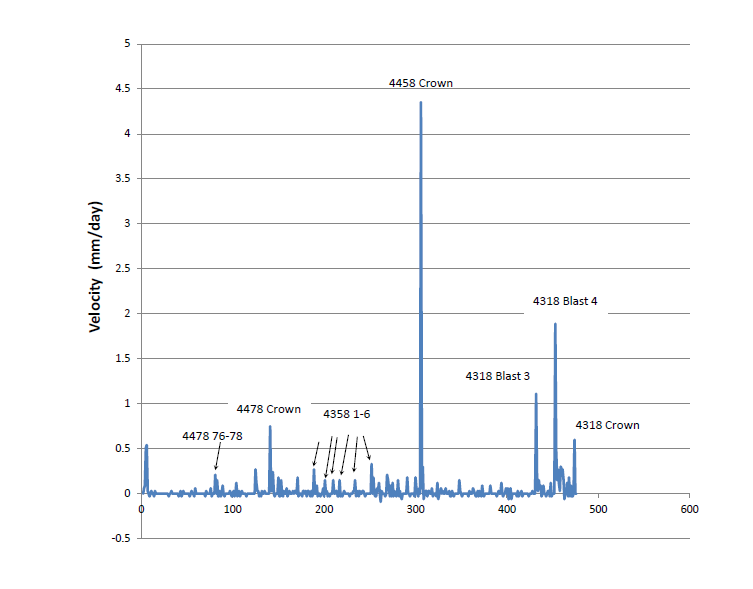 Head at Collar d_EXTO: Rock Movements
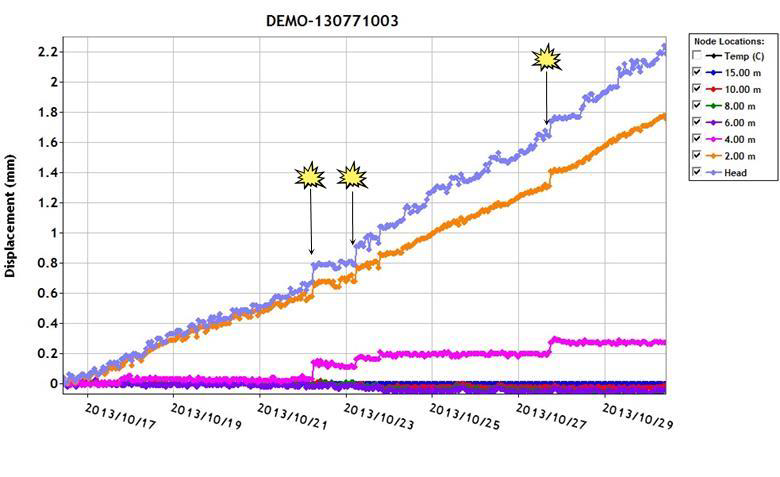 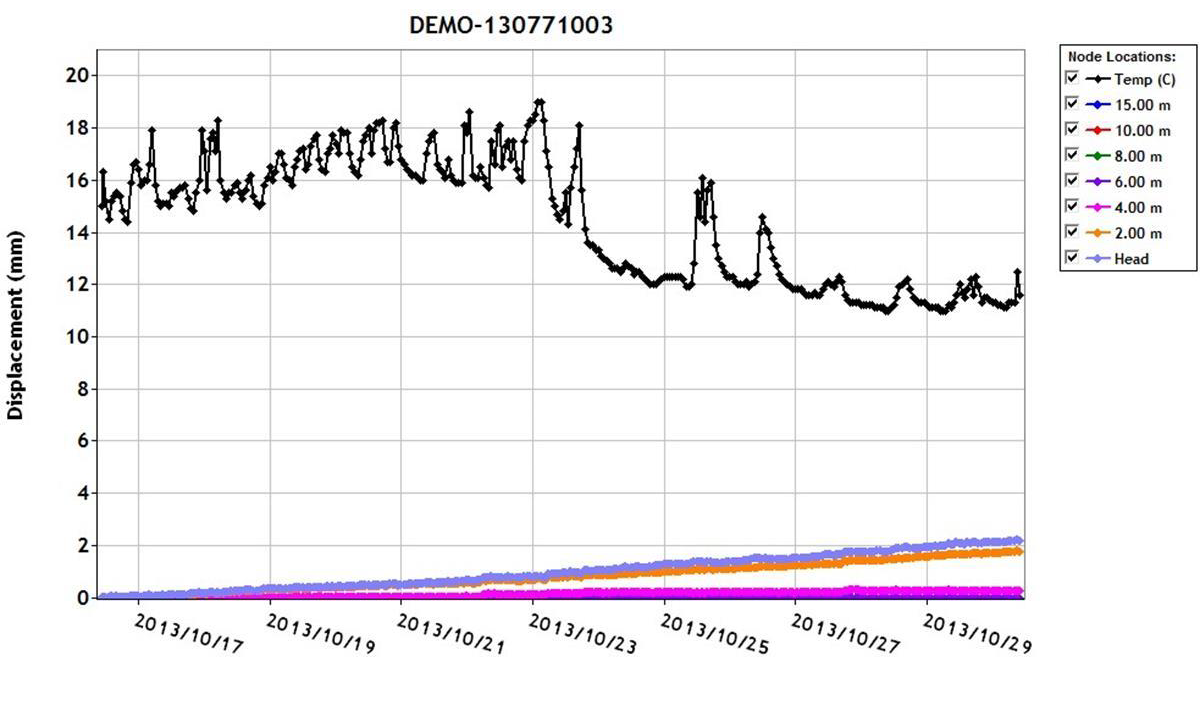 Rock Movement: Kristineberg: Lithology 1
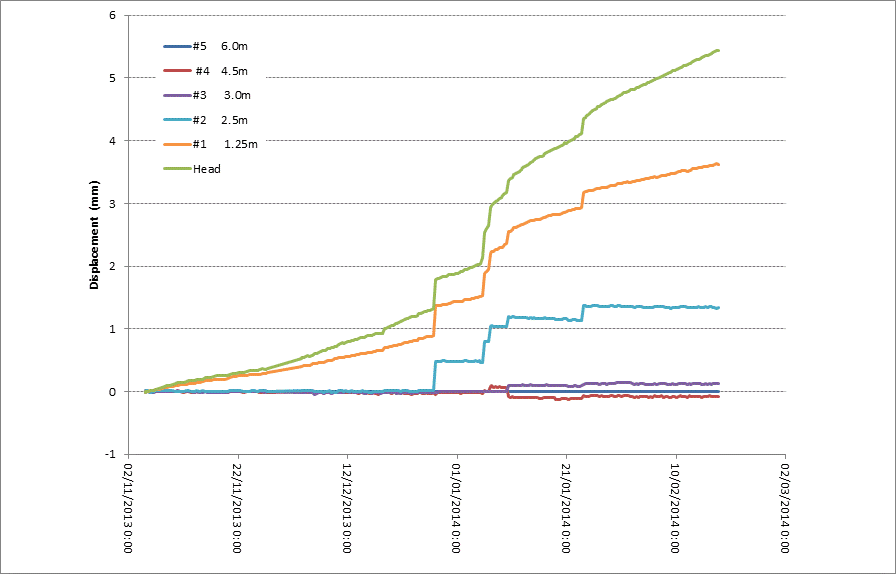 Rock Velocity: Kristineberg: Lithology 1
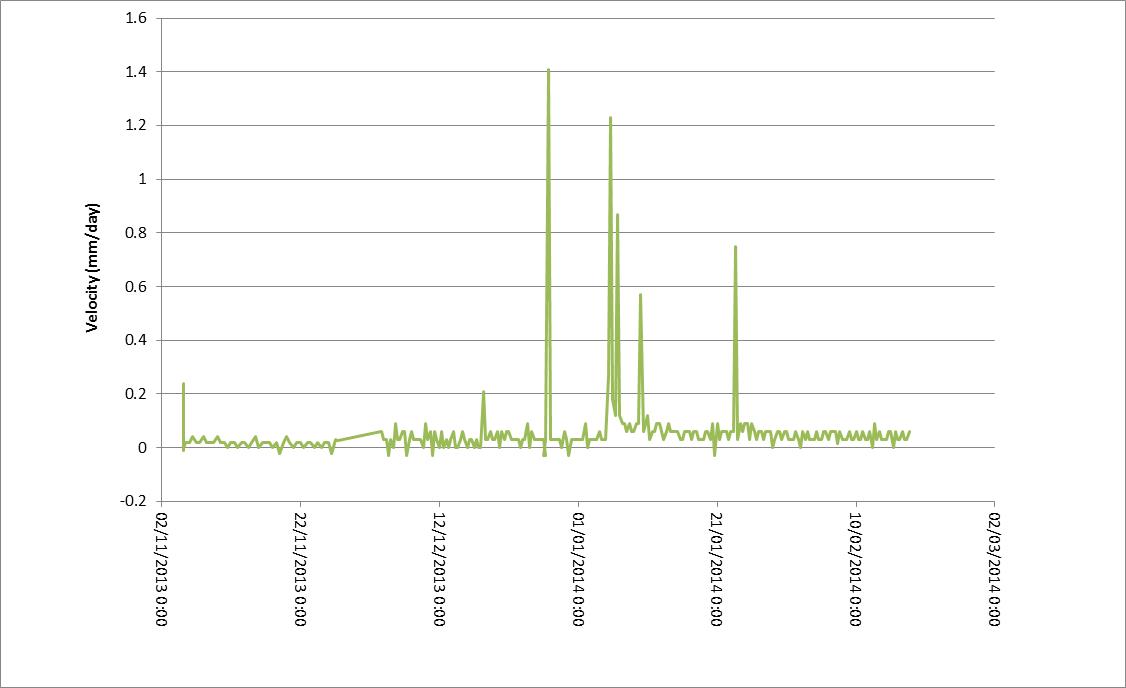 Rock Movement: Kristineberg: Lithology 2
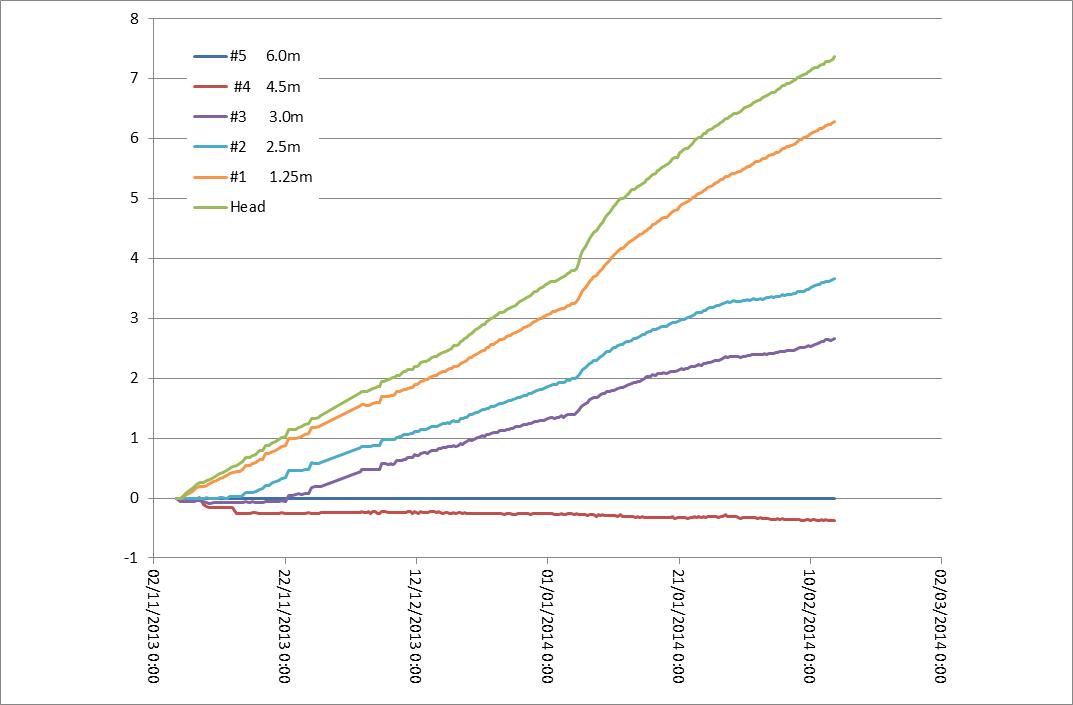 Rock Velocity: Kristineberg: Lithology 2
Quebec Canada: Rock Movements
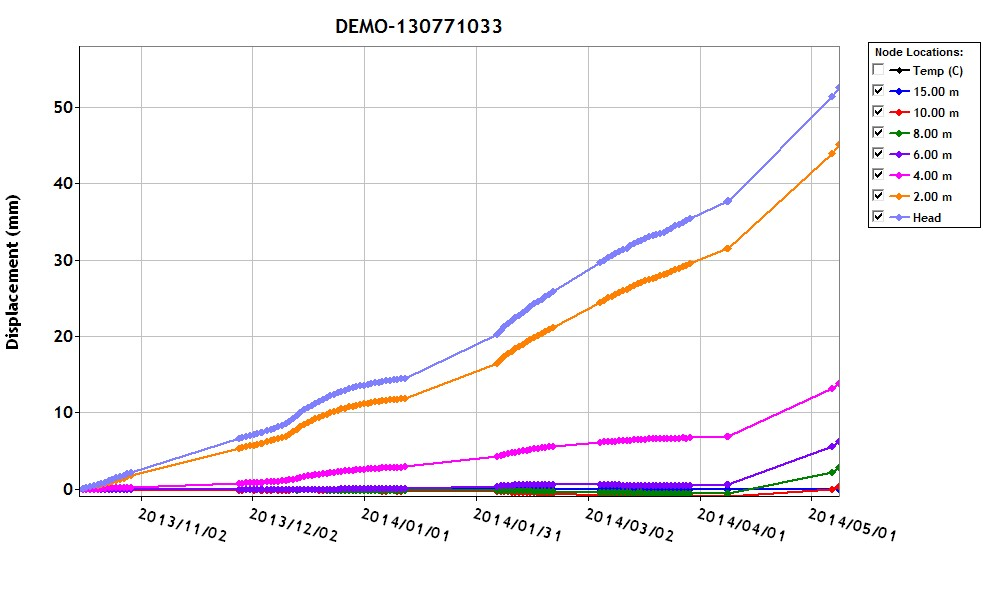 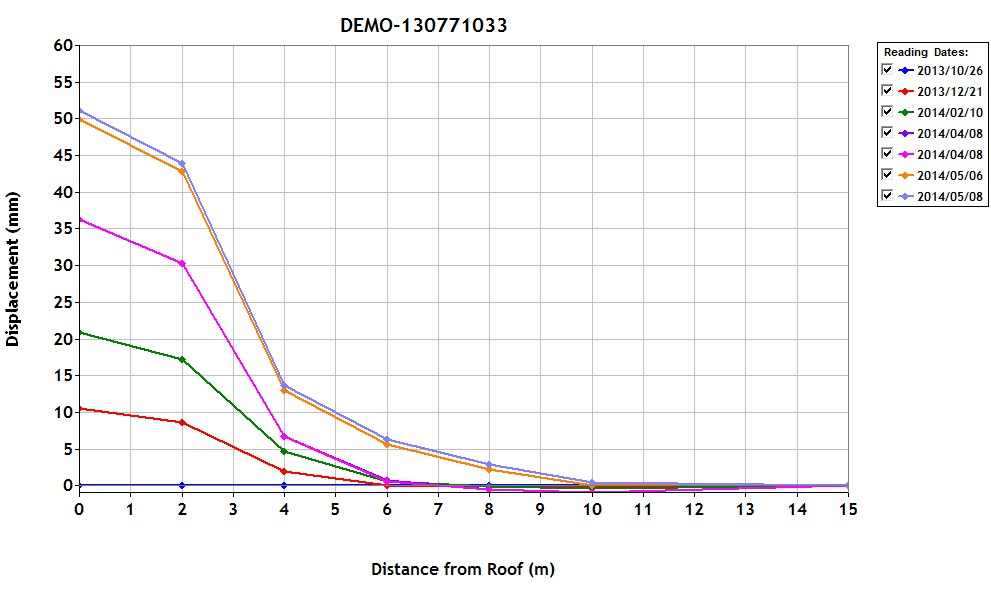 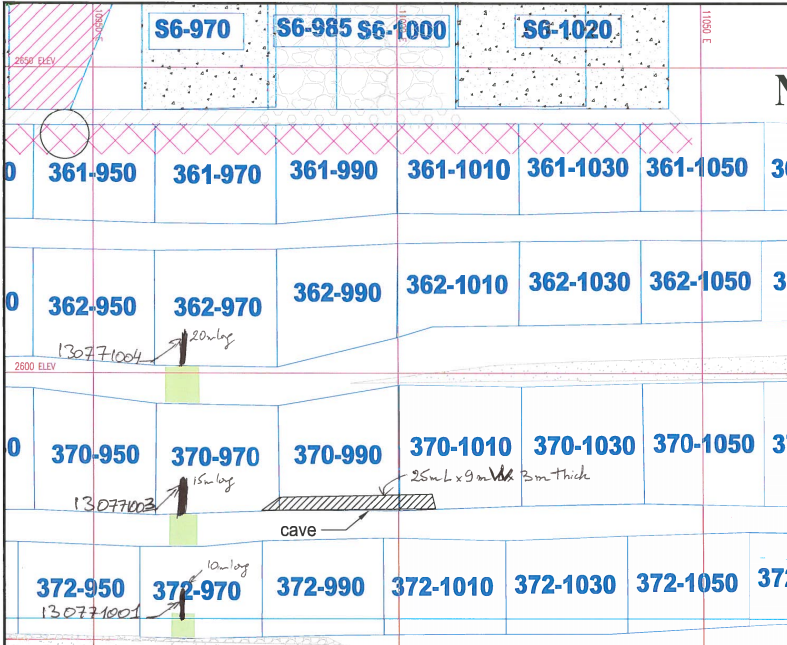 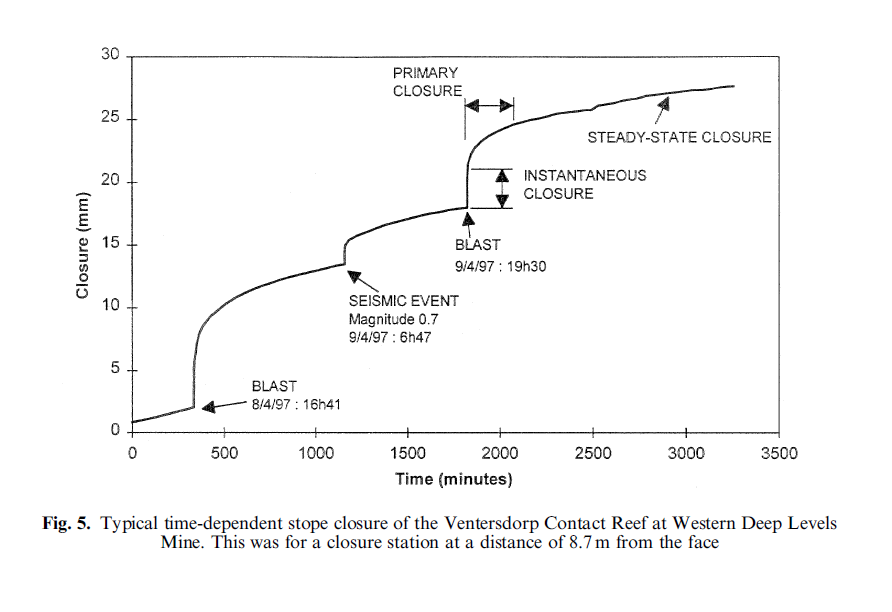 After (Malan,1999)
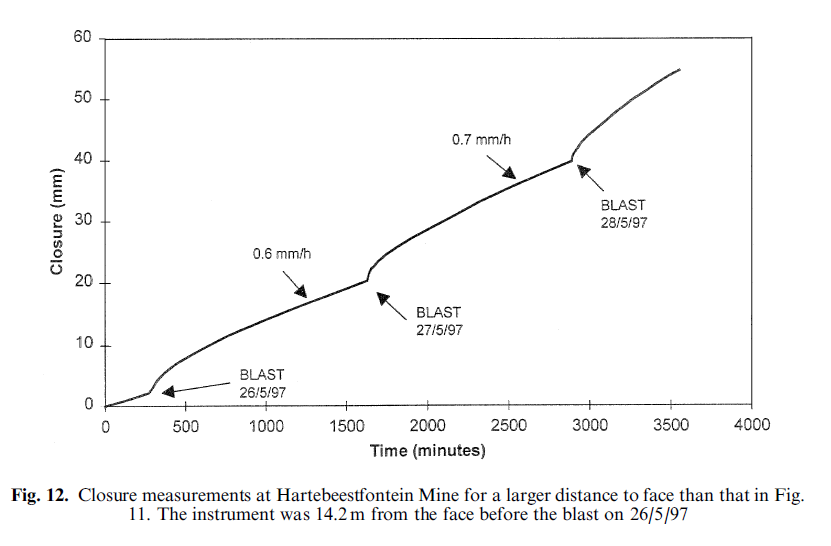 After (Malan,1999)
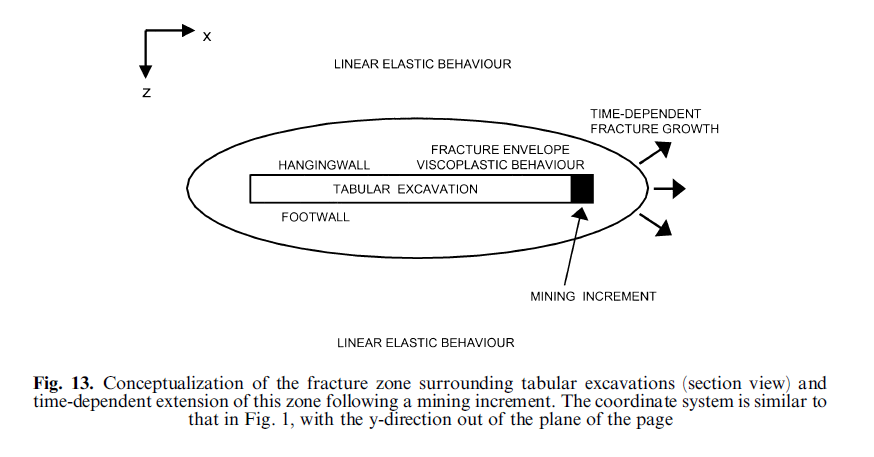 After (Malan,1999)
POINTS TO DISCUSS:
Teminology, Nomenclacture
      Excavation closure convergence, rock mass closure convergence??
Application to bulk mining methods,
Correlation with micro-seismicity database,
Underlying rock physics 
Modelling approaches. 
          FLAC in visco-plastic mode. 
          RocScience visco-plasticity code??
          New visco-plastic code for excavation support design
Rock mass characterization to determine visco-plastic parameters